C T A   Camera Development
Mechanical
Rich Northrop        University of Chicago
Rome, Italy  Meeting               October 25 - 26, 2012
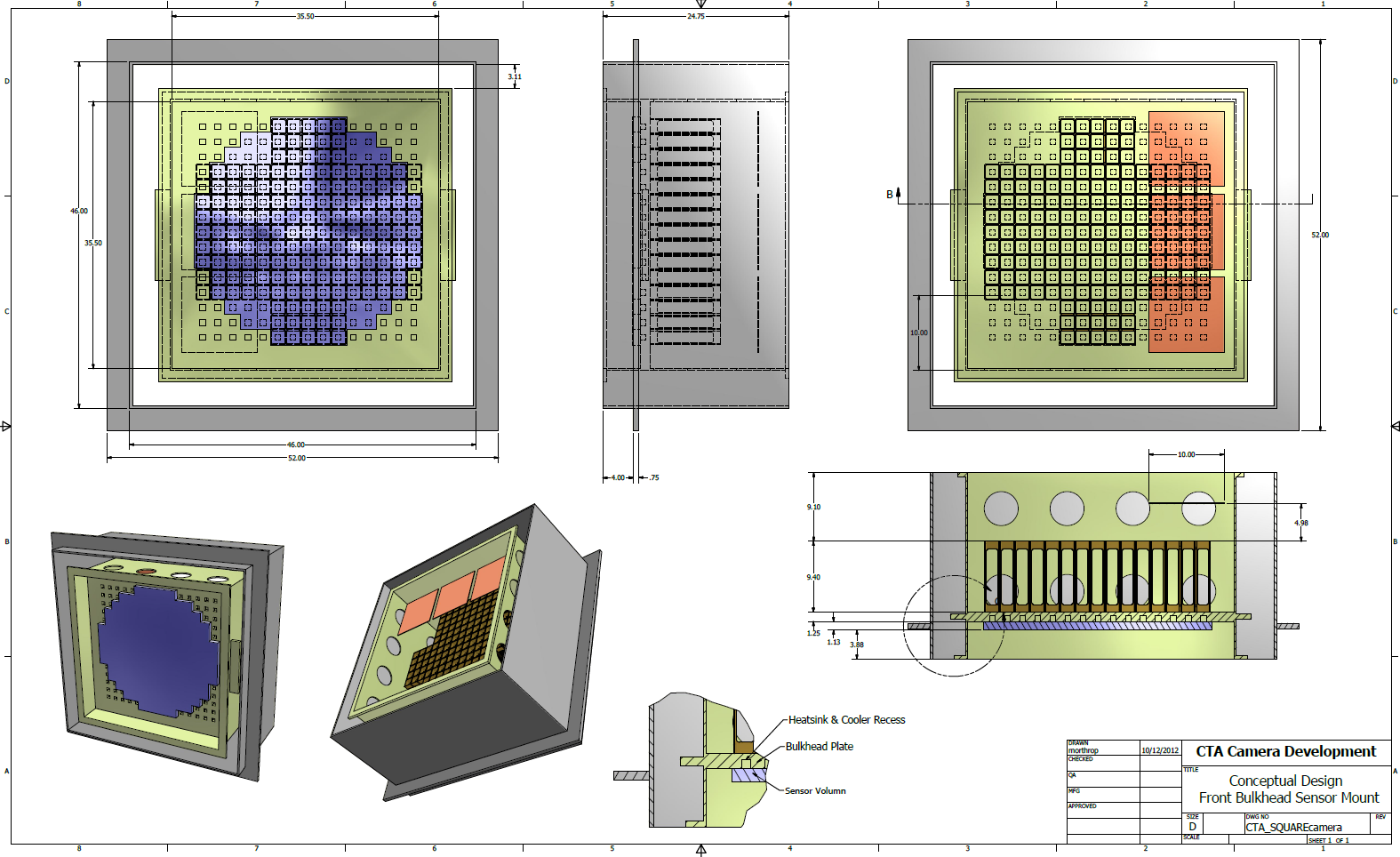 Front Bulkhead Mount Concept
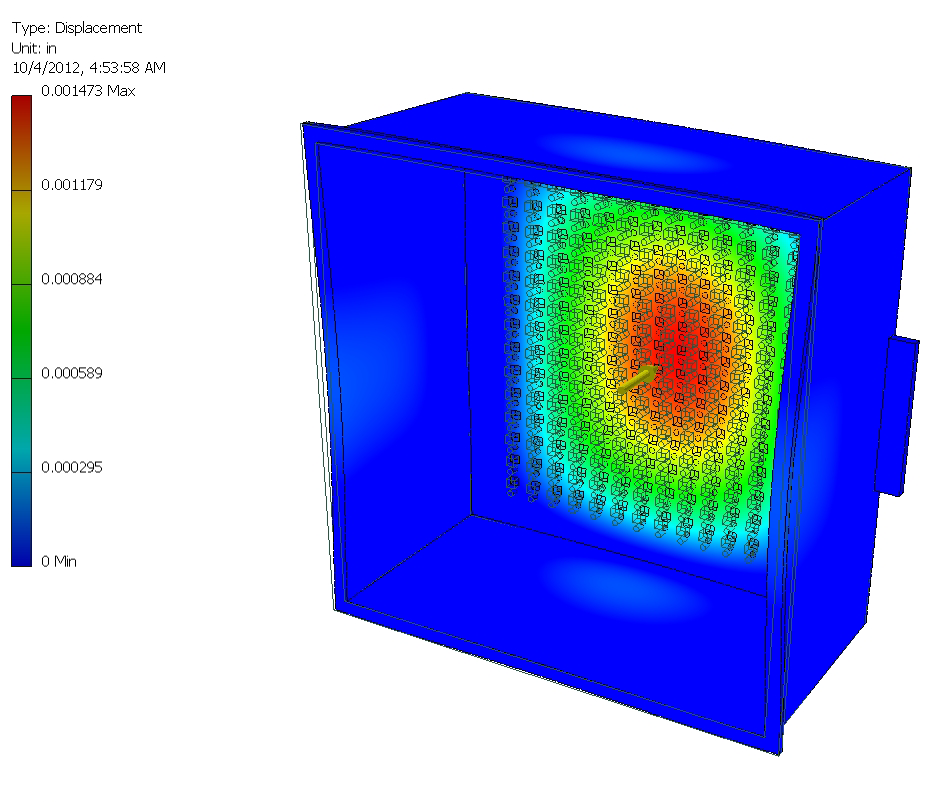 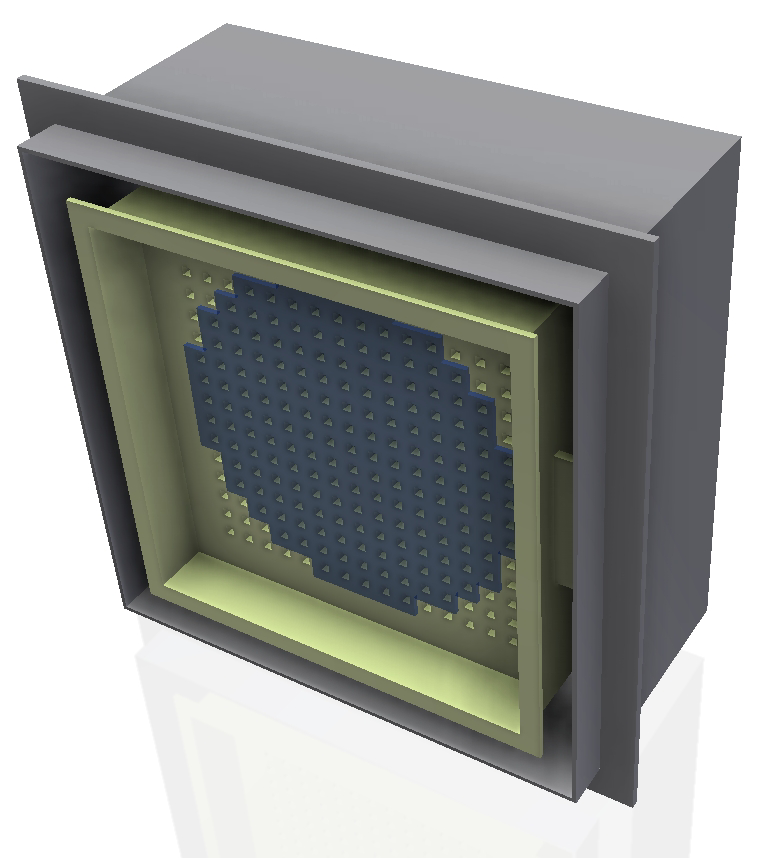 Front Bulkhead Mount   Deflection with 600 lb. UDL Loading
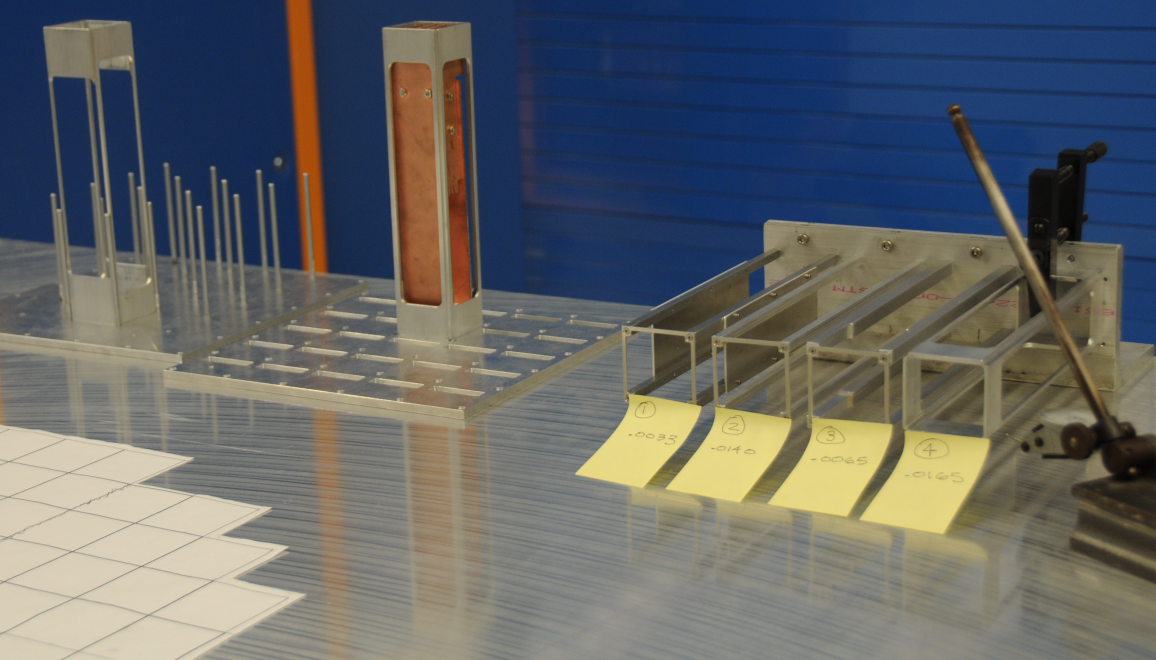 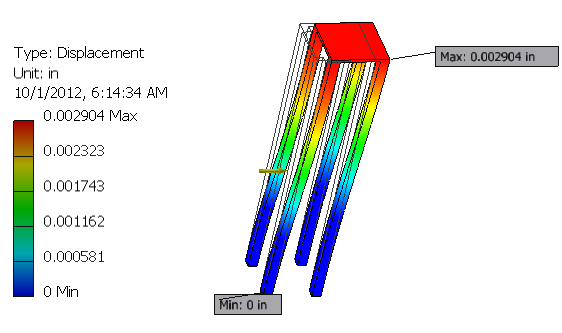 FEE / Cage Prototypes       Deflections with 2 lb. UDL
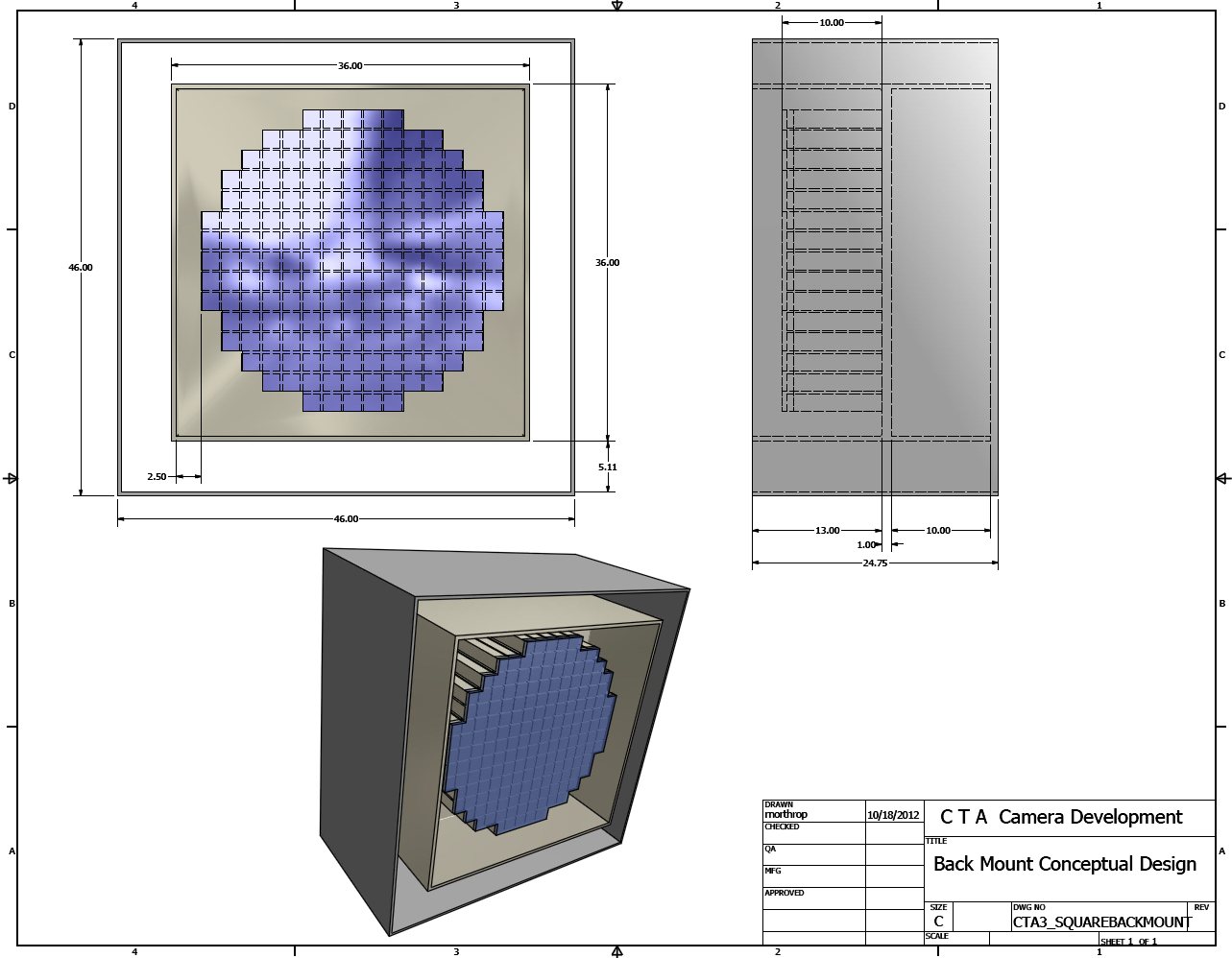 Rear Bulkhead Mount Concept
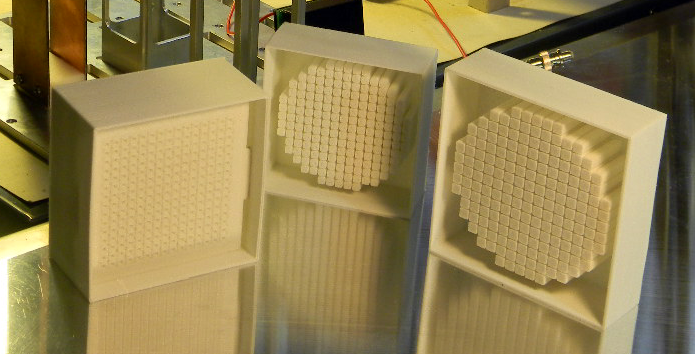 Camera 3D Prints      1/8  &  1/10 scale
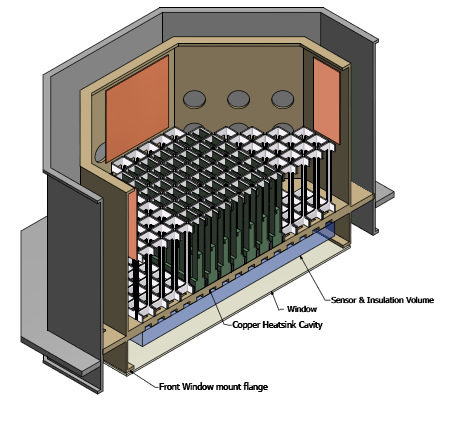 Section View of Early Octogon Camera Concept